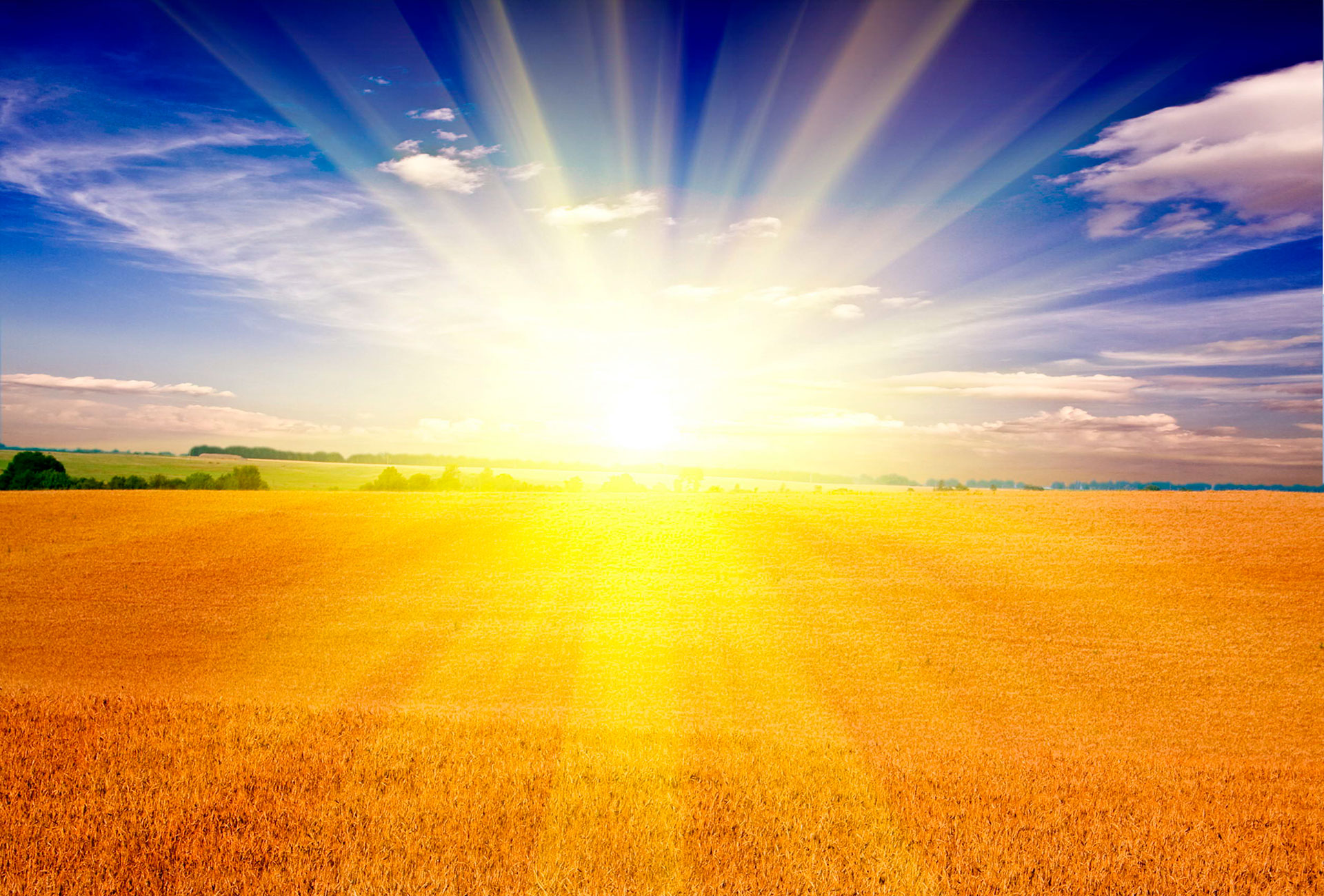 Бюджет для граждан
Отчет об исполнении  бюджета Верх-Тюшевского сельского поселения Октябрьского муниципального района за 2017 год
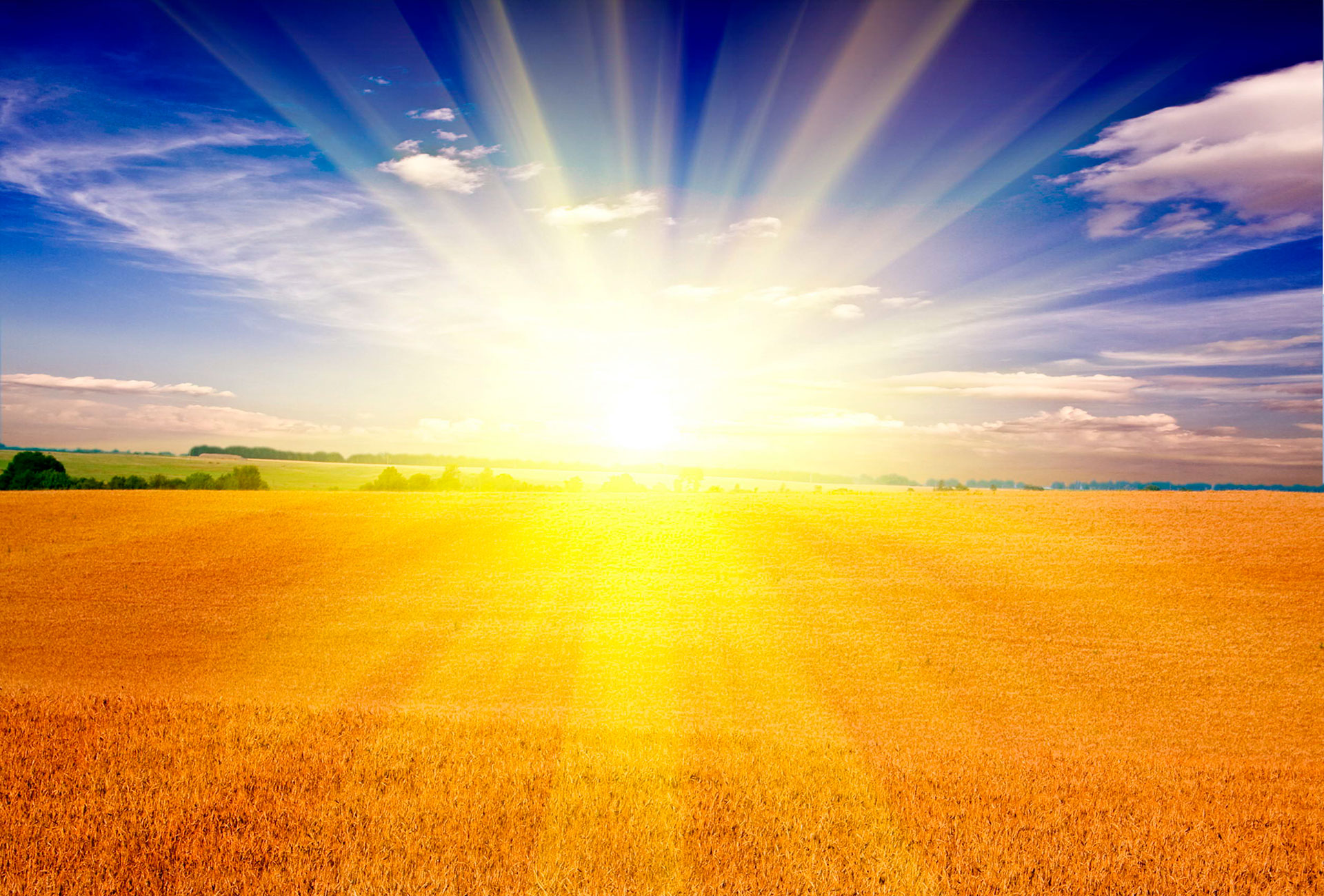 Уважаемые жители Верх-Тюшевского сельского поселения!
Представляем Вашему вниманию Отчет об исполнении  бюджета Верх-Тюшевского сельского поселения Октябрьского муниципального района за 2017 год.
        Бюджет для граждан нацелен на получение обратной связи от жителей поселения, которых волнуют проблемы муниципальных финансов. Надеемся, что представление бюджета в понятной для жителей форме повысит уровень общественного участия граждан в бюджетном процессе.
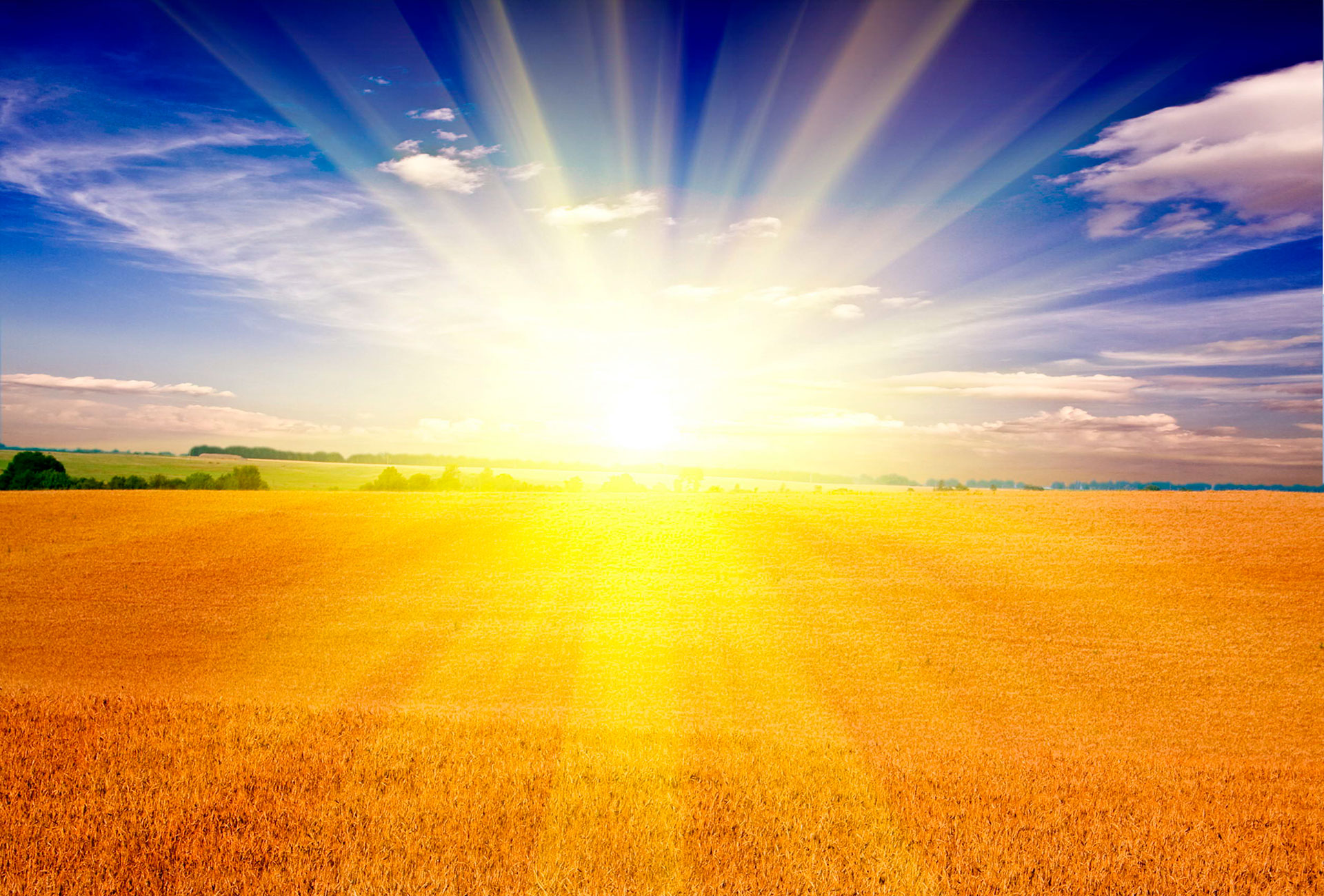 ОСНОВНЫЕ ПАРАМЕТРЫ ИСПОЛНЕНИЯ  БЮДЖЕТА ВЕРХ-ТЮШЕВСКОГО СЕЛЬСКОГО ПОСЕЛЕНИЯ ЗА 2017 ГОД (ТЫС.РУБ.)
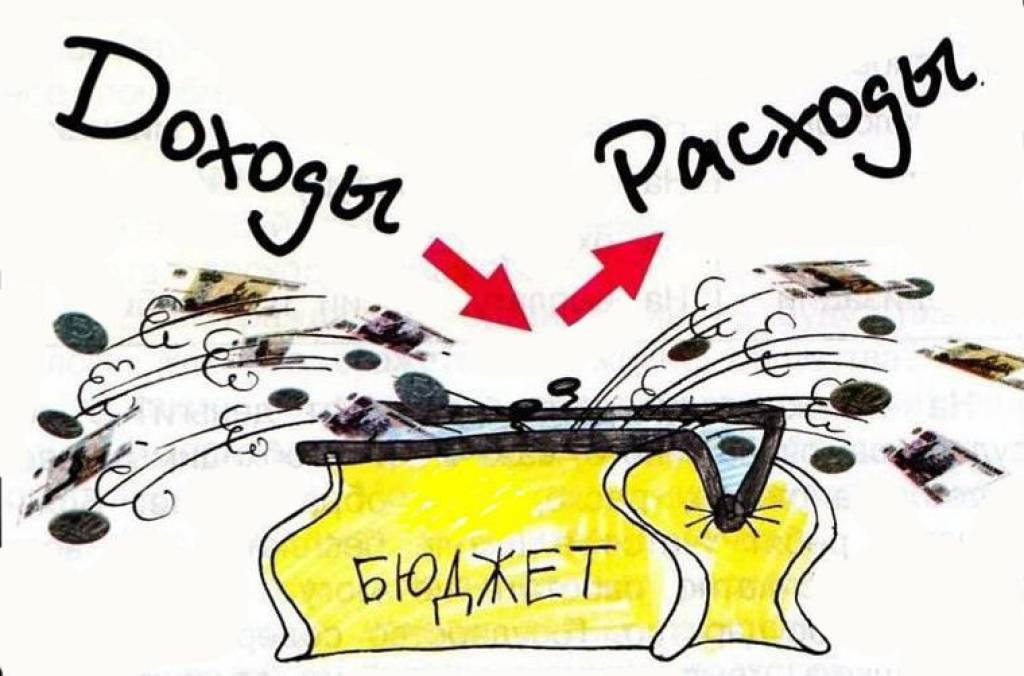 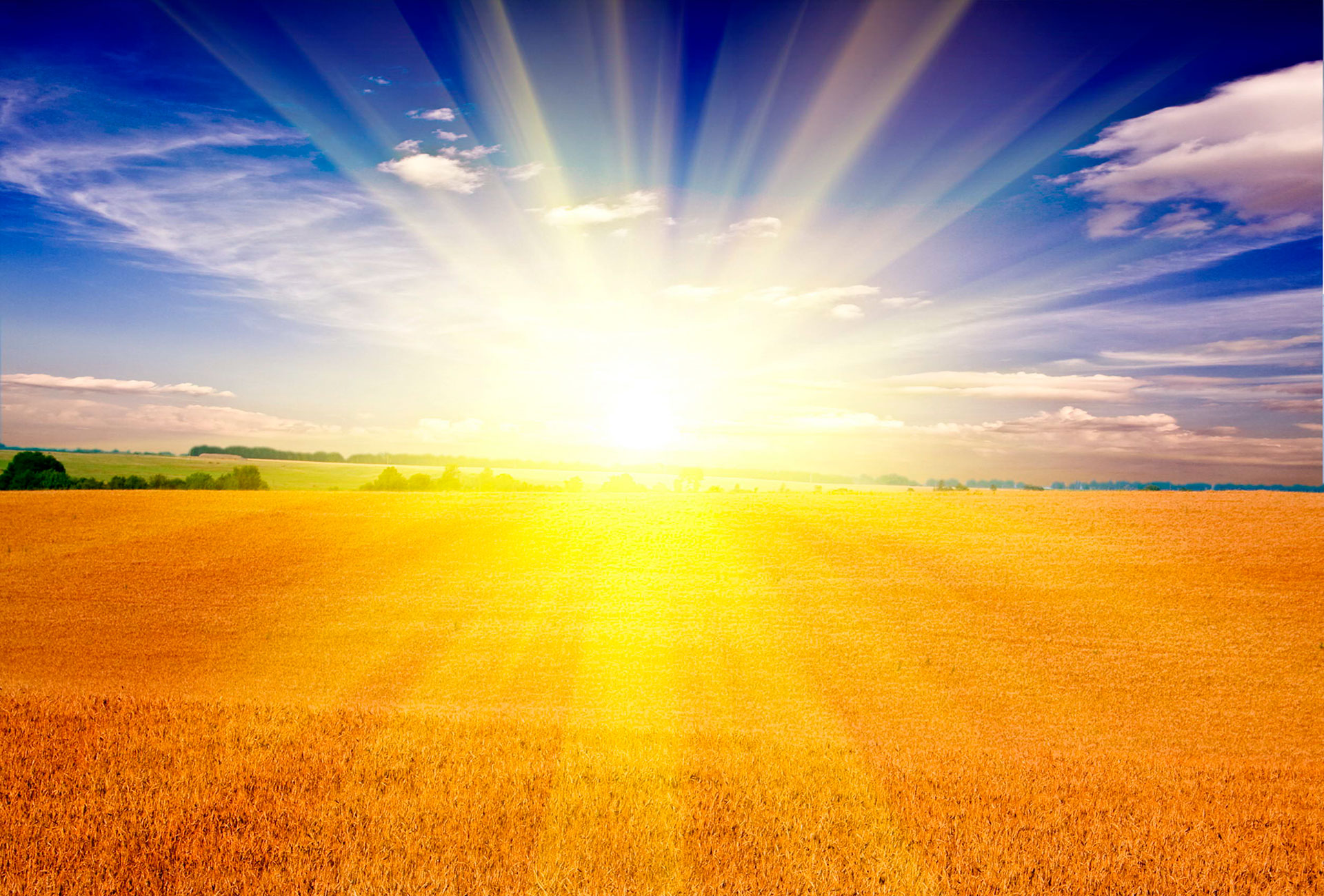 ИСПОЛНЕНИЕ БЮДЖЕТА ВЕРХ-ТЮШЕВСКОГО СЕЛЬСКОГО ПОСЕЛЕНИЯ ЗА 2017 ГОД ПО ДОХОДАМ (ТЫС.РУБ.)
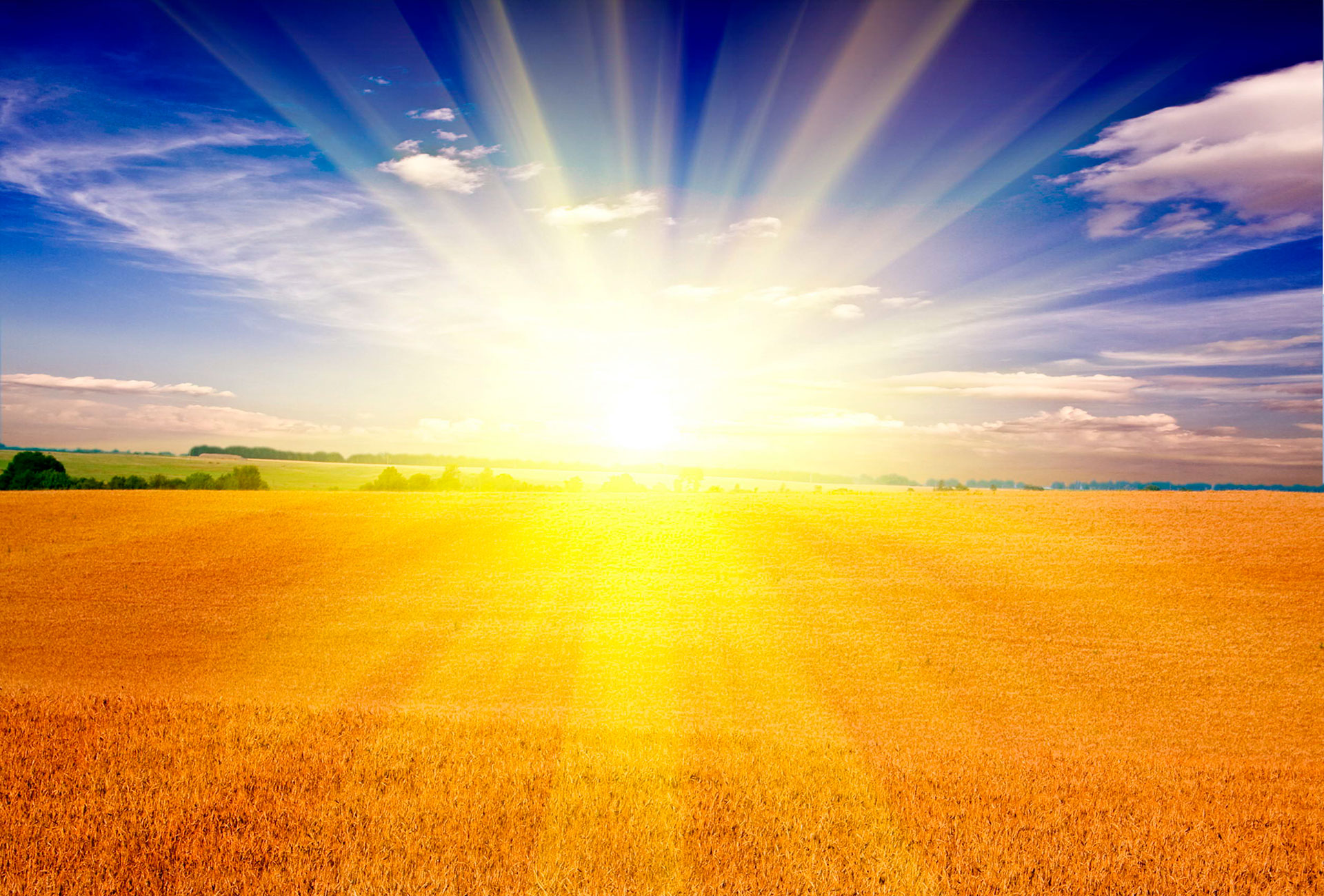 СТРУКТУРА И ОБЪЕМ НАЛОГОВЫХ И НЕНАЛОГОВЫХ ДОХОДОВ БЮДЖЕТА ВЕРХ-ТЮШЕВСКОГО СЕЛЬСКОГО ПОСЕЛЕНИЯ ЗА 2017 ГОД (ТЫС.РУБ.)
*Анализ исполнения собственных доходов бюджета поселения за 2017 год свидетельствует  о том, что план по указанным доходам   перевыполнен   на сумму  318,5  тыс. руб.
СТРУКТУРА И ОБЪЕМ БЕЗВОЗМЕЗДНЫХ ПОСТУПЛЕНИЙ (ТЫС.РУБ.)
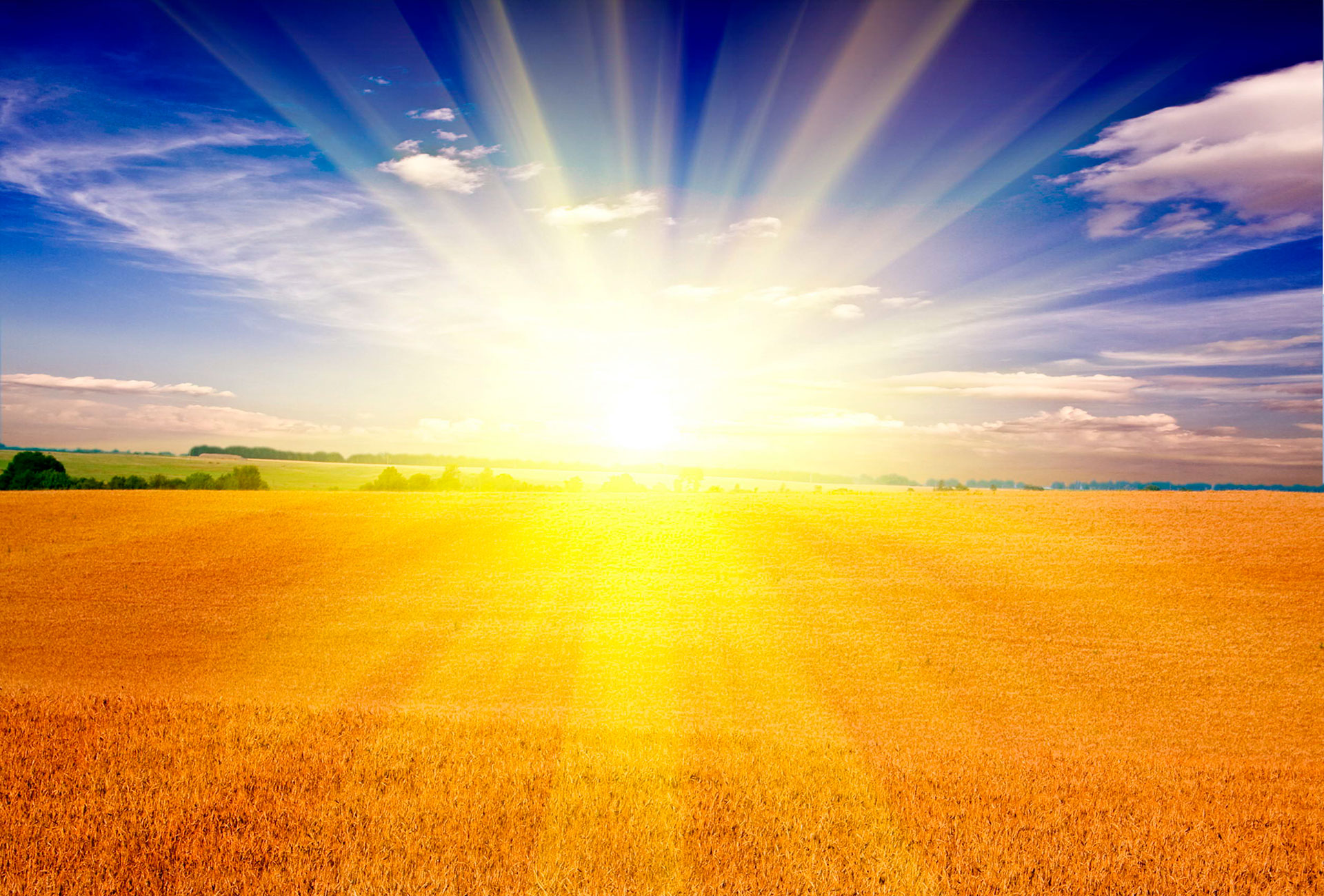 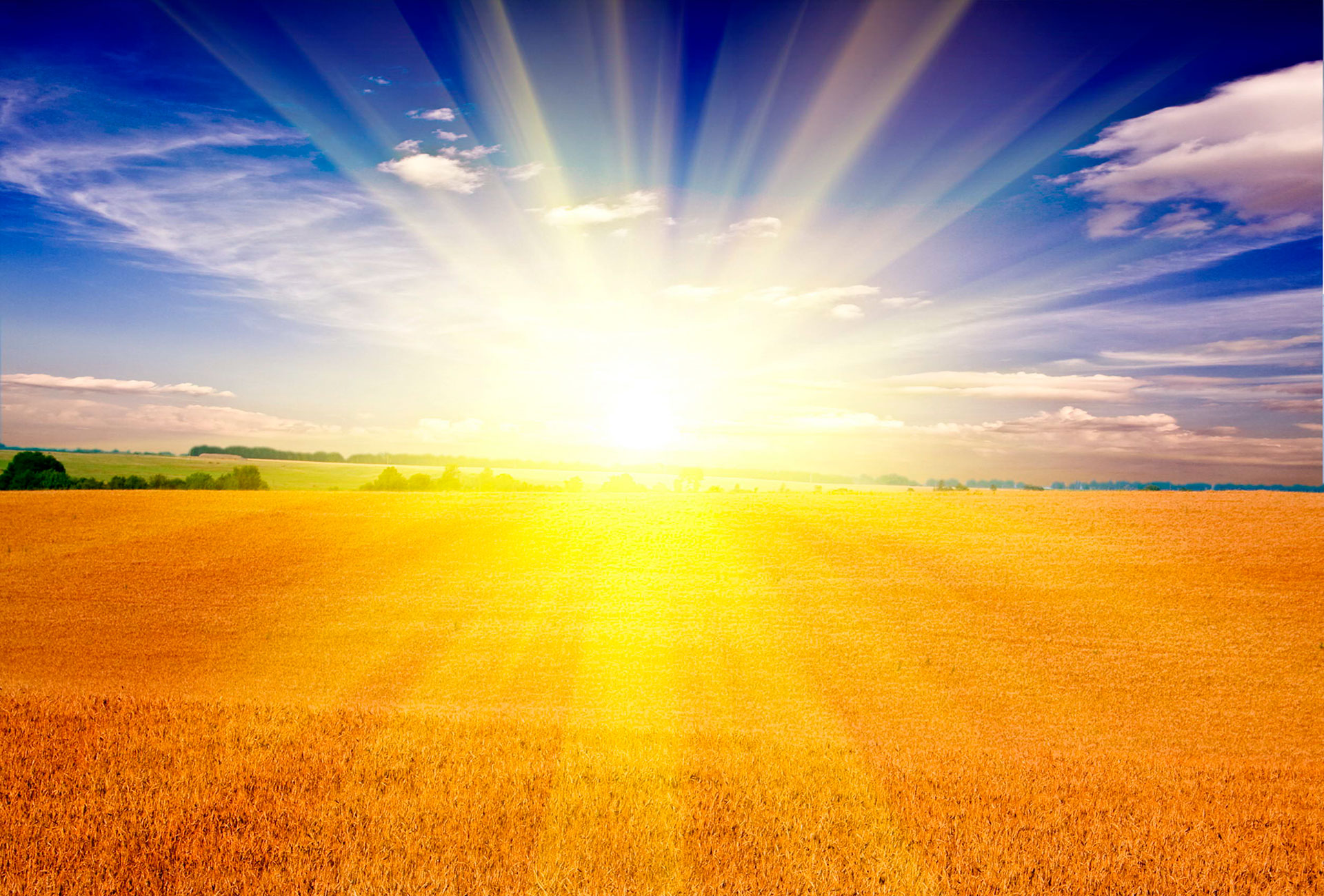 ИСПОЛНЕНИЕ БЮДЖЕТА ВЕРХ-ТЮШЕВСКОГО СЕЛЬСКОГО ПОСЕЛЕНИЯ ЗА 2017 ГОД ПО РАСХОДАМ (ТЫС.РУБ.)
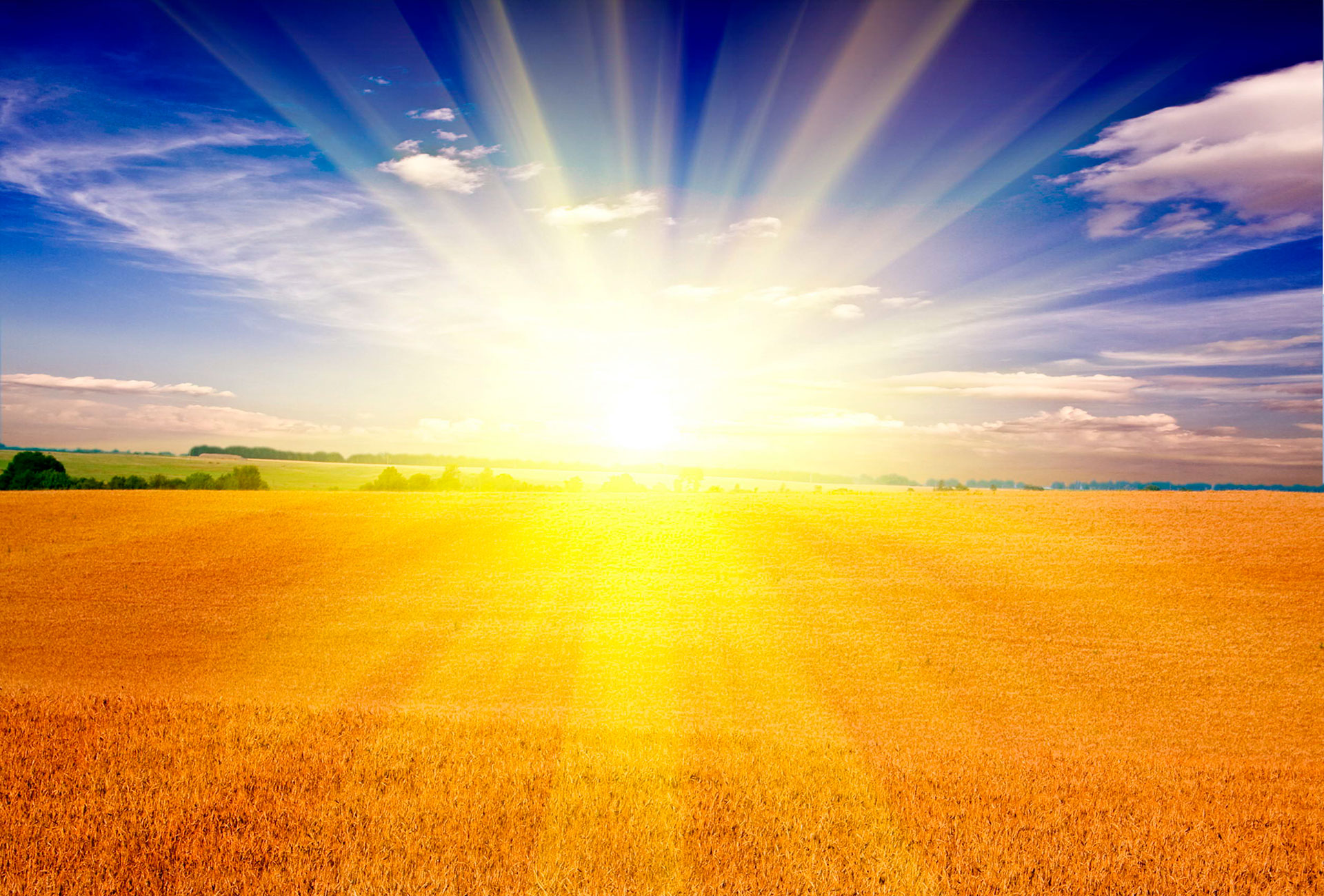 СТРУКТУРА И ОБЪЕМ РАСХОДОВ БЮДЖЕТА ВЕРХ-ТЮШЕВСКОГО СЕЛЬСКОГО ПОСЕЛЕНИЯ ЗА 2017 (ТЫС.РУБ.)
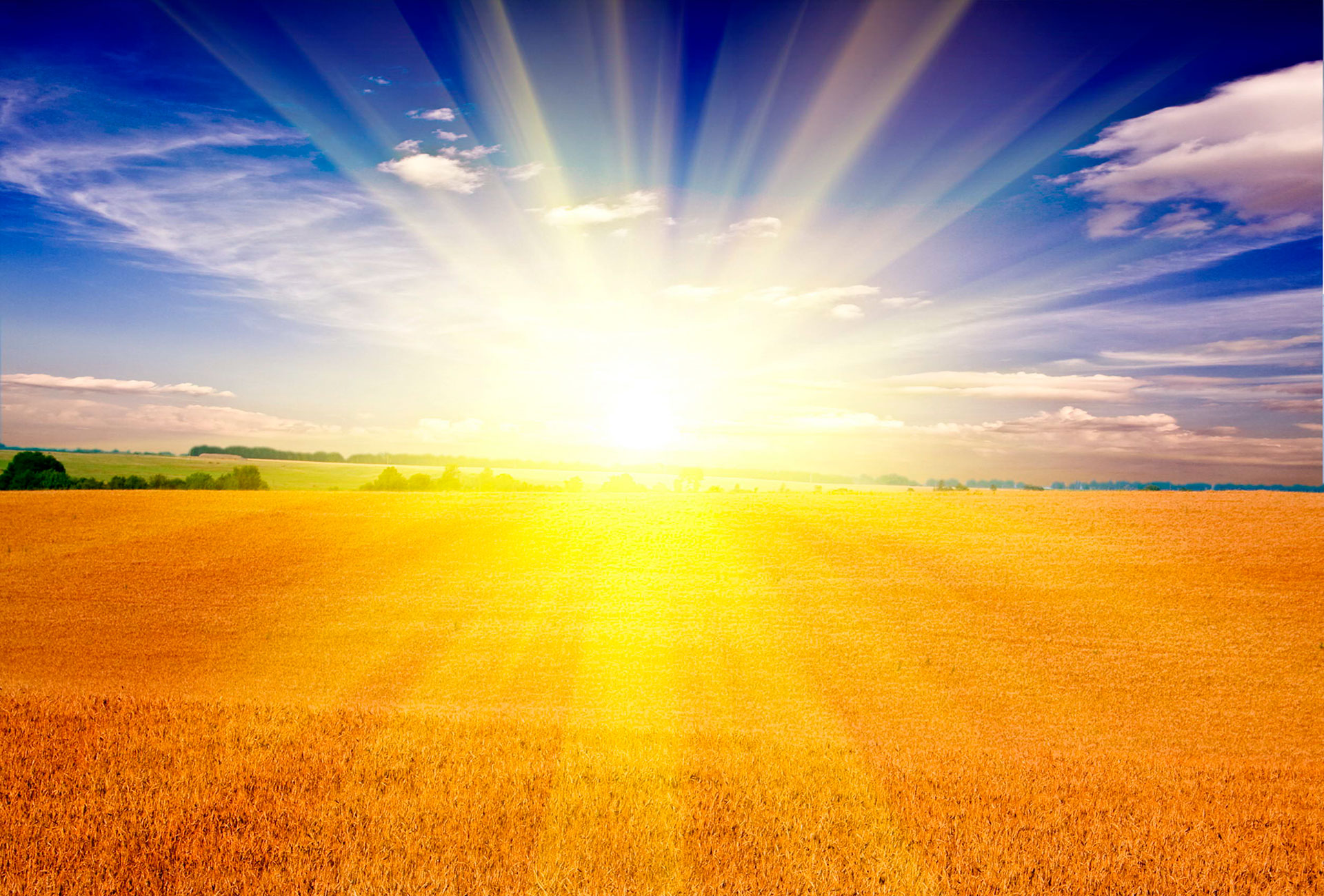 РАСХОДЫ БЮДЖЕТА ПОСЕЛЕНИЯ В РАМКАХ МУНИЦИПАЛЬНЫХ  ПРОГРАММ ЗА 2017 ГОД (ТЫС.РУБ.)
РАСХОДЫ БЮДЖЕТА ПОСЕЛЕНИЯ В РАМКАХ НЕПРОГРАММНЫХ НАПРАВЛЕНИЙ РАСХОДОВ
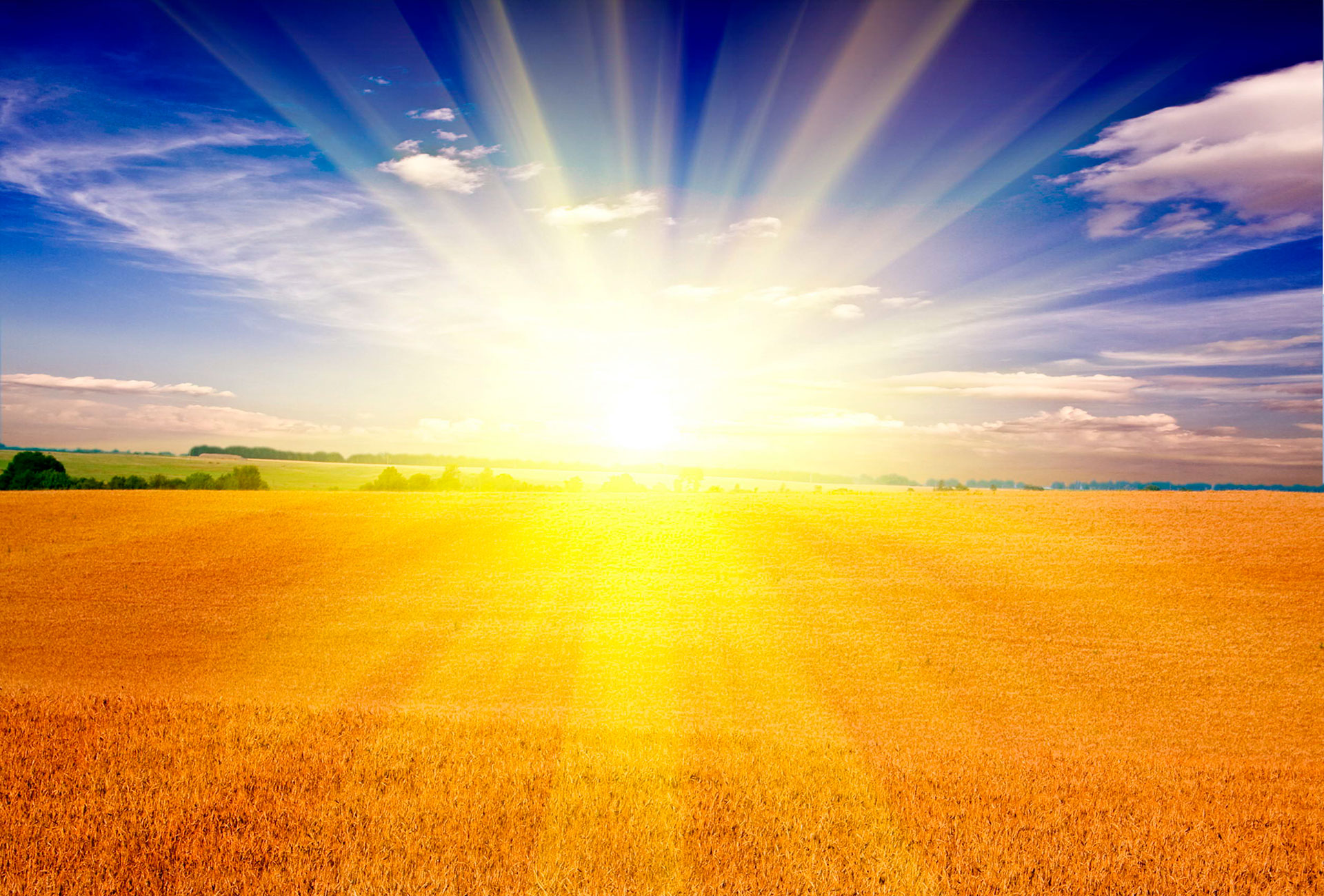 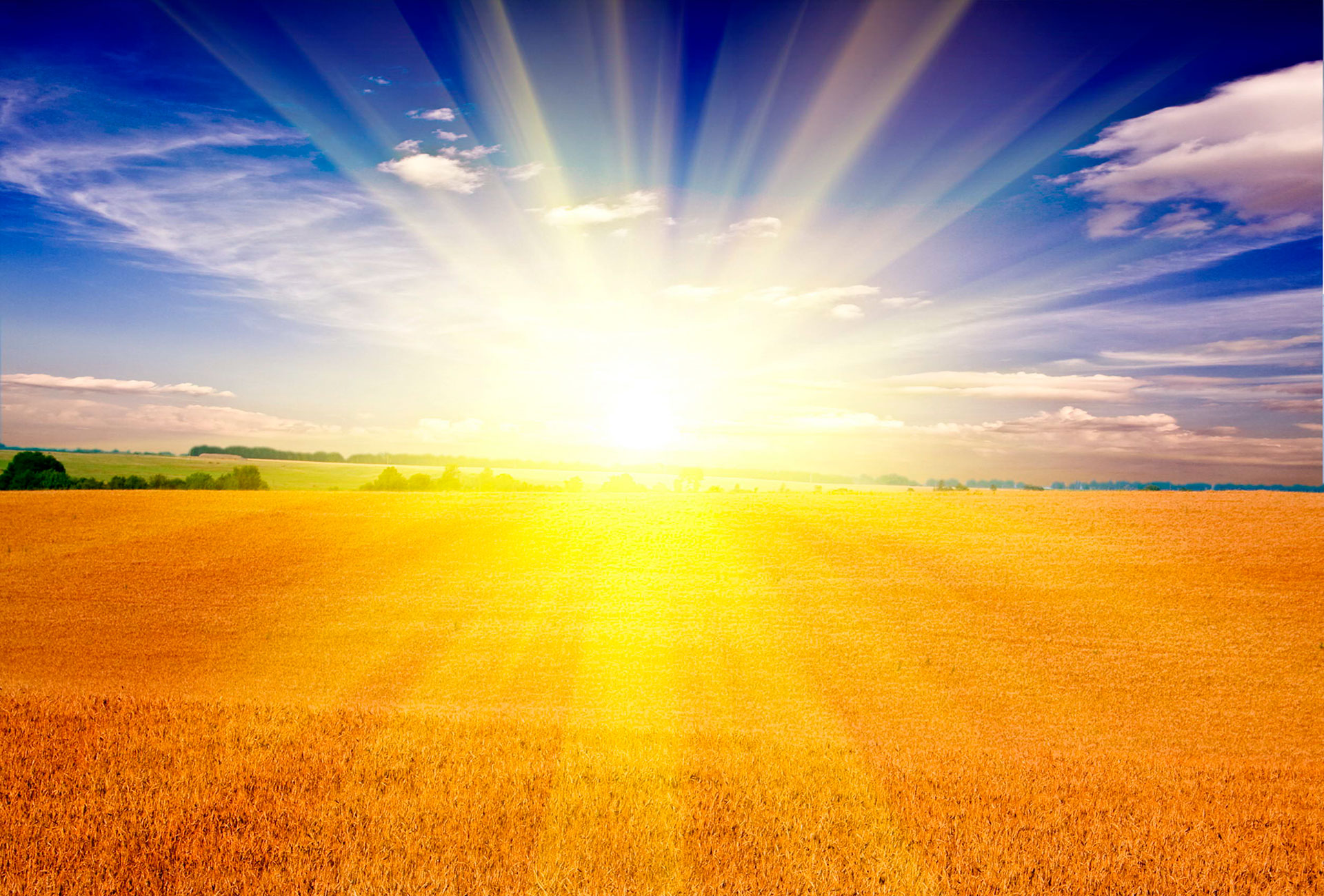 Администрация Верх-Тюшевского сельского поселения
Официальный сайт: http://oktyabrskiy.permarea.ru/verh-tushevskoe/
Телефон: 8 (34266) 3-58-16, 3-58-82
Адрес: 617860, Пермский край, Октябрьский район, д. Верх-Тюш, переул. Школьный, д. 5
E-mail: v-tush@ mail.ru